Building world-ready Windows Store apps
Ben Riga
Sr. Technical Evangelist, Windows 8
http://about.me/ben.riga
3-104
What we’ll cover in this session
Localization
Language resolution
Globalization
Translation
Unprecedented reach and opportunity
Apps in:
Developers from:
Payouts:
Store in:
100+
languages
120+
markets
80+ 
currencies
230+
countries
What does world-readiness mean?
To the user
Content in my language
Data formatted correctly for my culture (dates, times, currency, etc.)
Text input just works
To the developer
Code base identical across all languages
Separate the code from any UI text that must be translated
Supports linguistic and cultural needs of all users
What’s new in Windows 8?
User provides list of preferred languages
Windows intelligently does the right thing
A client-side resource-management system for HTML/JavaScriptNo need to call a server every time you want a string
The same resource-management system supports all languagesC#, C++, JavaScript, Visual Basic
You don’t have to manually manage images for DPI or high-contrast changes
New tooling to help manage translations
3 parts to building world-ready apps
Localization
Globalization
Translation
(Testing)
Localization
Localizing an app
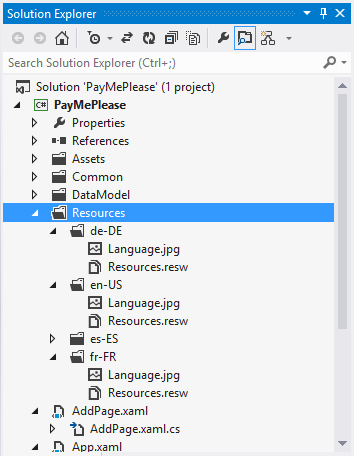 Separate your resources
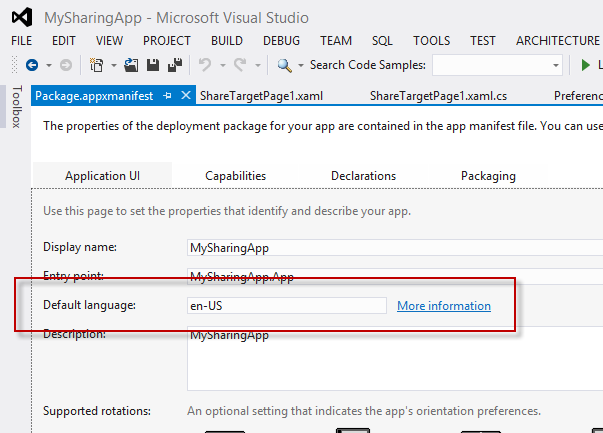 Set a default language
File-based resource management
Useful for images, media, HTML, CSS, etc.
Expensive to translate, so avoid if possible

Steps (HTML or XAML):
Create alternate file assets for different languages and DPI
Use simple file / folder naming conventions 
Ensure that your elements are tagged correctly
Naming resources using qualifiers
Naming convention:
foldername/qualifiername-value_qualifiername-value/filename.qualifiername-value_qualifiername-value.ext

Images/en-US/homeregion-USA/logo.scale-100_contrast-white.png 
becomes:
Images/logo
Localizing a string
Useful for hard-coded strings in code

Steps:
Move strings from markup to resource file (resJSON or ResW)
Use ResourceLoader.getString() to retrieve the resource by name
Managing and retrieving strings in markup
HTML or XAML

Steps
Move strings from markup to resource file
In XAML:
Add x:Uid attribute to elements
In HTML:
WinJS.Resources.processAll 
Mark resource references using data-win-res attribute
Localizing your app’s presence in the system
Your app content is also represented in the Windows Store, on the Start screen, in search, and in your app’s splash screen
You start by localizing your app manifest

Steps:
Add strings to resource file
Add references to the app manifest using ms-resource URI scheme
File-based resource managementRetrieving a stringManaging localized strings in markupThe app manifest
Demo
Finding theright language
Users specify all their language preferences
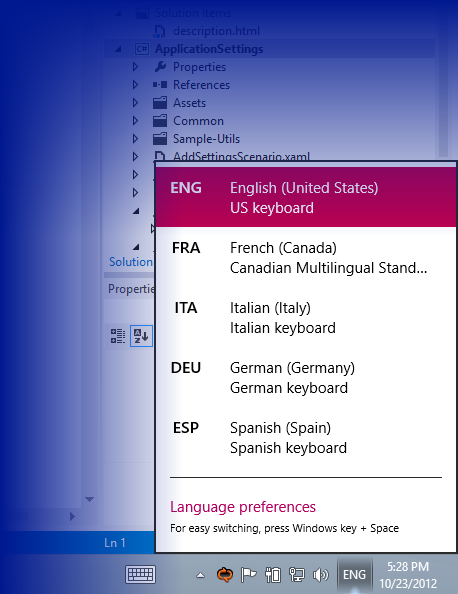 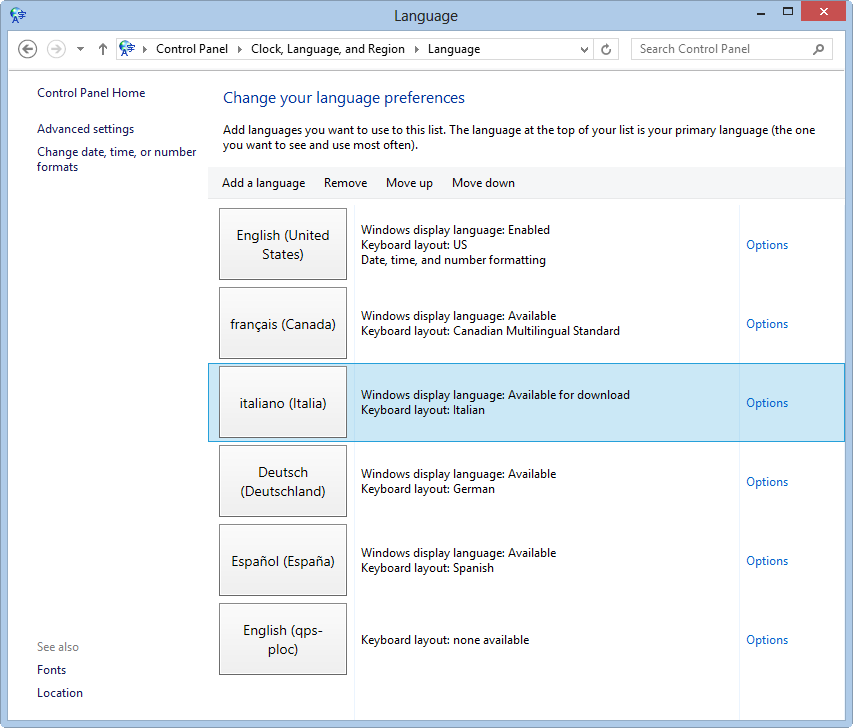 Apps specify list of localizations
Typically Visual Studio will extract from the resources (in the app manifest)
Languages listed are the languages displayed to users in the Windows Store
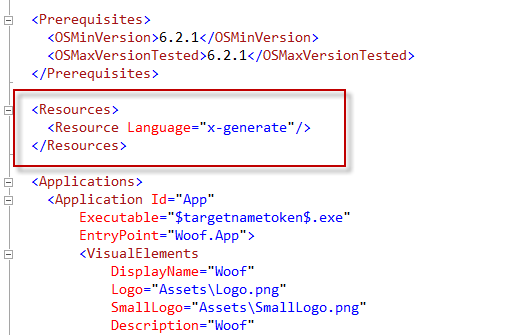 Developers can also allow users to override
Effectively overrides the top language of the list
Persistent & expensive
Requires app to reload
Not for transient changes (e.g., logging)
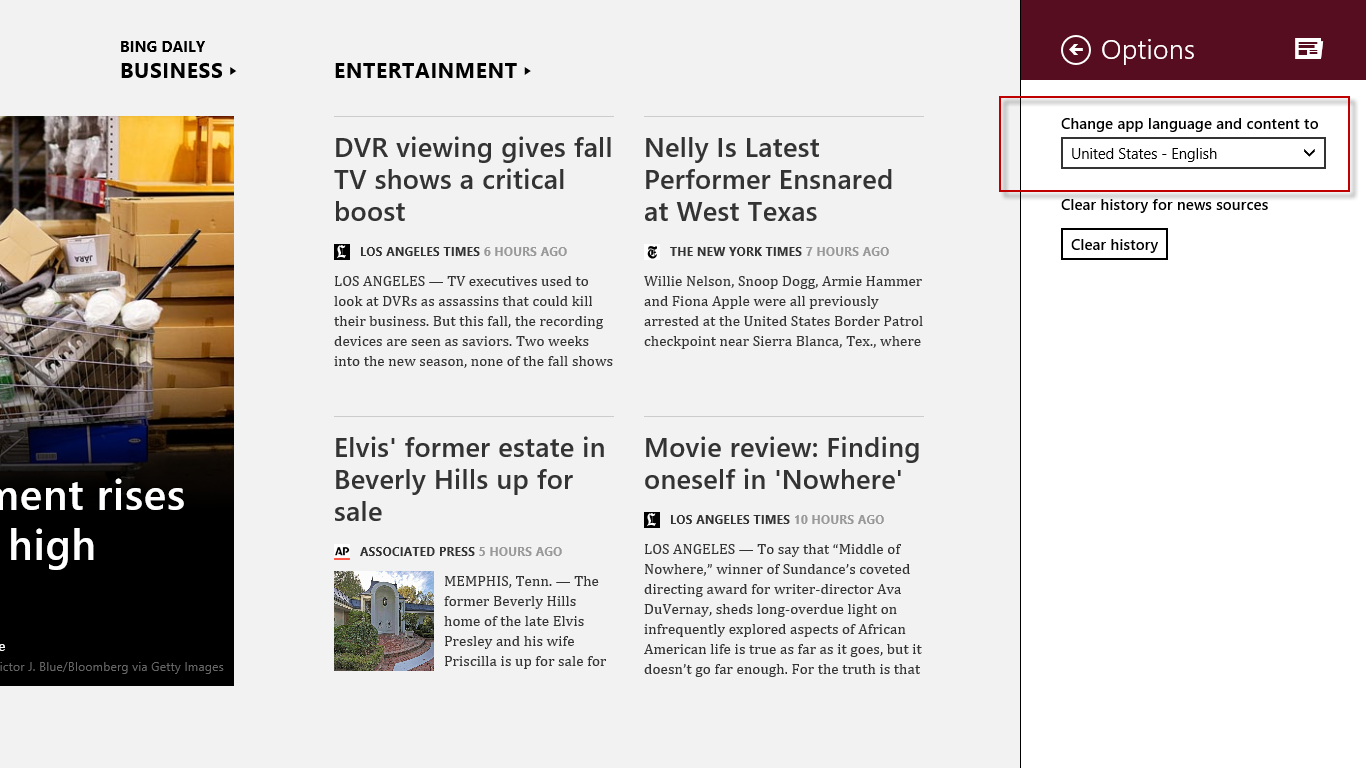 Windows.Globalization.ApplicationLanguages.primaryLanguageOverride
Windows intelligently matches
Windows intelligently matches - default
Windows intelligently matches - partial
Windows intelligently matches - override
User and app languages
User-declared languages
Windows.System.UserProfile.GlobalizationPreferences.Languages()

App-declared languages
Windows.Globalization.ApplicationLanguages.ManifestLanguages()

Resolved languages
Windows.Globalization.ApplicationLanguages.Languages()
Globalization
Globalization
Numbers / currency
Date / time

Collation
Calendar
Number formatting and parsing
Windows.Globalization.NumberFormatting
DecimalFormatter
PercentFormatter
PermilleFormatter
CurrencyFormatter
Date/Time Formatting
Windows.Globalization.DateTimeFormatting
DateTimeFormatter

Windows.Globalization
Calendar
Formatting dates/times/numbers
Demo
Translation
Translation
Various options
DIY
Microsoft Language Portal (with Microsoft product glossaries)
http://www.microsoft.com/Language/en-US/Default.aspx
Multilingual App Toolkit
Crowdsourcing
Professional third-party services
Multilingual App Toolkit
Integration with Visual Studio IDE add and manage translation files
Pseudo language engine (Language: qps-ploc)for in-house testing of localized apps 
Translation file export & import roundtrip send and receive resources to friends, family, or a translator for review
XLIFF lightweight editor localization UI for editing translated stringstranslation suggestions from Microsoft Translator
Multilingual App Toolkit
Demo
Using Microsoft Translator
For custom workflows
Microsoft Translator APIs (Translate( ), Detect( ), Speak())
Crowdsource to improve translations – collaborative translation features of the API (AddTranslation, GetTranslation)
Bonus: Use the same API to add translation functionality to your application, to provide a truly global experience
http://www.MicrosoftTranslator.com/dev/
Resources
Sessions
Building world-ready Windows Store apps
	3-103 (HTML/CSS/JavaScript)
	3-104 (XAML)
Samples
Application resources and localization sample
Date and time formatting sample
Number formatting and parsing sample

All links here:
	http://bit.ly/BenRiga-Build2012
Sites
Multilingual App Toolkit for Visual Studio
Microsoft Translator Developer Site
Microsoft Language Portal

All links here:
	http://bit.ly/BenRiga-Build2012
Q&A
Ben Riga
Sr. Technical Evangelist, Windows 8
http://about.me/ben.riga
Resources
Develop: http://msdn.microsoft.com/en-US/windows/apps/br229512 
Design: http://design.windows.com/ 
Samples: http://code.msdn.microsoft.com/windowsapps/Windows-8-Modern-Style-App-Samples
Videos: http://channel9.msdn.com/Windows
Please submit session evals by using the Build Windows 8 app
or at http://aka.ms/BuildSessions